Droga, którą idę…Rozpoznajemy możliwe ścieżki kształcenia
DORADZTWO 
ZAWODOWE
Ścieżki kształcenia po szkole podstawowej
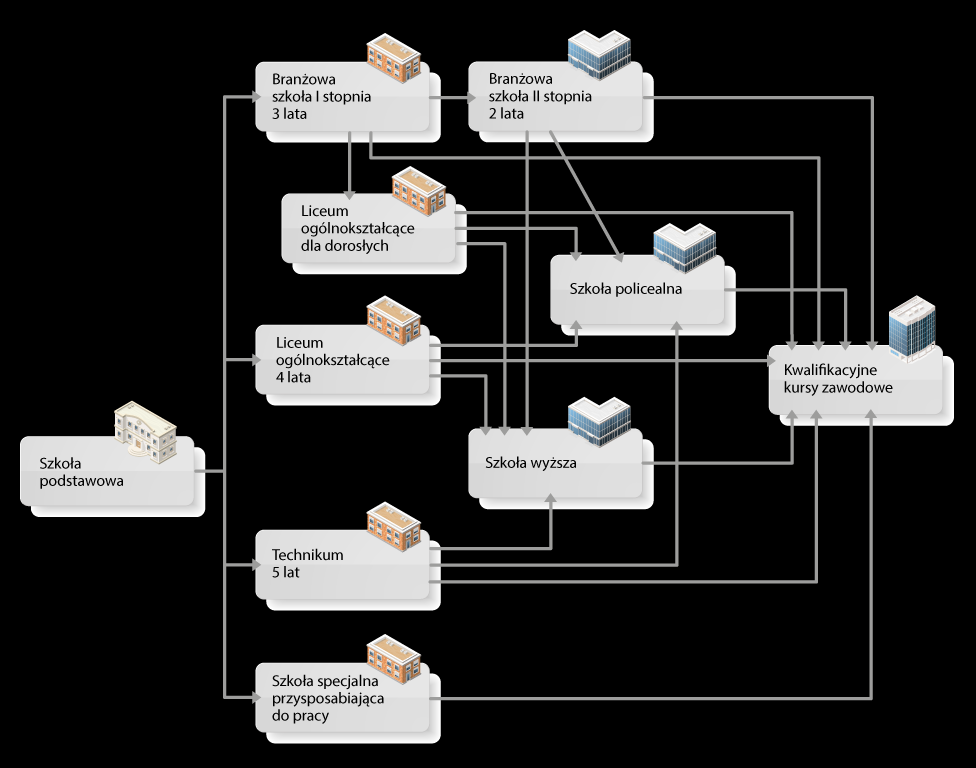 Liceum ogólnokształcące
Jeżeli chcesz się dostać do liceum musisz:
ukończyć szkołę podstawową,
złożyć świadectwo ukończenia szkoły podstawowej,
złożyć zaświadczenie o szczegółowych wynikach egzaminu ósmoklasisty.
Czego będziesz się uczyć?
W trakcie 4 - letniej nauki w LO:
przedmiotów ogólnych w zakresie podstawowym,
3 przedmiotów uzupełniających 
w wybranym przez Ciebie profilu kształcenia w zakresie rozszerzonym.
Jakie wykształcenie zdobędziesz?
Uzyskasz wykształcenie średnie 
i otrzymasz świadectwo ukończenia liceum ogólnokształcącego.
Po zdaniu egzaminu maturalnego otrzymasz świadectwo dojrzałości.
Co możesz robić dalej?
Po ukończeniu liceum możesz:
kontynuować naukę w szkole wyższej,
kształcić się zawodowo w szkole policealnej,
pójść do pracy,
zdobywać nowe kwalifikacje w ramach: kwalifikacyjnych kursów zawodowych, kursów umiejętności zawodowych, kursów kompetencji ogólnych i innych kursów umożliwiających uzyskiwanie i uzupełnianie wiedzy,
umiejętności i kwalifikacji zawodowych w instytucjach kształcenia dorosłych.
Technikum zawodowe
Jeżeli chcesz się dostać do technikum musisz:
ukończyć szkołę podstawową,
złożyć świadectwo ukończenia szkoły podstawowej,
złożyć zaświadczenie o szczegółowych wynikach egzaminu ósmoklasisty,
złożyć zaświadczenie lekarskie potwierdzające brak przeciwwskazań zdrowotnych do kształcenia w wybranym zawodzie (od lekarza medycyny pracy).
Czego będziesz się uczyć?
W trakcie 5-letniej nauki w Technikum Zawodowym:
przedmiotów ogólnych w zakresie podstawowym,
2 przedmiotów na poziomie rozszerzonym, które wiążą się z wybranym przez Ciebie zawodem, 
przedmiotów uzupełniających,
przedmiotów zawodowych.

Praktyczną naukę zawodu odbywasz w formie praktyki zawodowej.
Jakie wykształcenie zdobędziesz?
Uzyskasz wykształcenie średnie i otrzymasz świadectwo ukończenia technikum.
Po zdaniu egzaminu potwierdzającego kwalifikacje w zawodzie, który składa się:
z części pisemnej,
części praktycznej, otrzymasz świadectwo potwierdzające kwalifikację w (danym) zawodzie.

Jeśli uzyskasz wykształcenie średnie i świadectwo potwierdzające kwalifikacje wyodrębnione w danym zawodzie, otrzymujesz dyplom potwierdzający kwalifikacje zawodowe.
Co możesz robić dalej?
Po ukończeniu technikum możesz:
rozpocząć pracę w zawodzie,
kontynuować naukę w szkole wyższej,
kształcić się zawodowo w szkole policealnej,
zdobywać nowe kwalifikacje w ramach: kwalifikacyjnych kursów zawodowych, kursów umiejętności zawodowych, kursów kompetencji ogólnych i innych kursów umożliwiających uzyskiwanie i uzupełnianie wiedzy, umiejętności i kwalifikacji zawodowych w instytucjach kształcenia dorosłych.
Branżowa szkoła I stopnia
Jeżeli chcesz się dostać do branżowej szkoły I stopnia musisz:
ukończyć szkołę podstawową,
złożyć świadectwo ukończenia szkoły podstawowej,
złożyć zaświadczenie o szczegółowych wynikach egzaminu ósmoklasisty,
złożyć zaświadczenie lekarskie potwierdzające brak przeciwwskazań zdrowotnych do podjęcia praktycznej nauki zawodu w wybranym zawodzie (od lekarza medycyny pracy).
Czego będziesz się uczyć?
W trakcie 3-letniej nauki w Szkole Branżowej I stopnia:
przedmiotów ogólnokształcących na poziomie podstawowym,
przedmiotów zawodowych.

Praktyczna nauka zawodu w formie zajęć praktycznych odbywa się u pracodawcy.
Jakie wykształcenie zdobędziesz?
Uzyskasz wykształcenie zasadnicze branżowe i otrzymasz świadectwo ukończenia branżowej szkoły I stopnia.
Po zdaniu egzaminu potwierdzającego kwalifikacje w zawodzie, który składa się:
z części pisemnej,
części praktycznej,
otrzymasz świadectwo potwierdzające kwalifikację w (danym) zawodzie.
Jeśli uzyskałeś/łaś wykształcenie branżowe i świadectwo potwierdzające kwalifikację wyodrębnioną w danym zawodzie, otrzymujesz dyplom potwierdzający kwalifikacje zawodowe.
Co możesz robić dalej?
Po ukończeniu branżowej szkoły I stopnia możesz:
rozpocząć pracę w zawodzie,
uczyć się dalej w branżowej szkole II stopnia kształcącej w zawodzie, w którym jedną z kwalifikacji jest ta zdobyta w branżowej szkole I stopnia
uczyć się dalej w liceum ogólnokształcącym dla dorosłych, a po zdaniu matury możesz kontynuować kształcenie na studiach wyższych,
zdobywać nowe kwalifikacje w ramach: kwalifikacyjnych kursów zawodowych, kursów umiejętności zawodowych, kursów kompetencji ogólnych i innych kursów umożliwiających uzyskiwanie i uzupełnianie wiedzy, umiejętności i kwalifikacji zawodowych w instytucjach kształcenia dorosłych.
Branżowa szkoła II stopnia
Jeżeli chcesz się dostać do branżowej szkoły II stopnia musisz:
ukończyć branżową szkołę I stopnia w roku szkolnym poprzedzającym rozpoczęcie nauki w branżowej szkole II stopnia,
złożyć świadectwo ukończenia branżowej szkoły I stopnia,
złożyć zaświadczenie o zawodzie nauczanym w branżowej szkole I stopnia, w którym wyodrębniono kwalifikację wspólną dla zawodu nauczanego w ukończonej branżowej szkole I stopnia oraz w branżowej szkole II stopnia, do której ubiegasz się o przyjęcie,
złożyć zaświadczenie lekarskie o braku przeciwwskazań zdrowotnych do podjęcia praktycznej nauki zawodu.
Czego będziesz się uczyć?
W trakcie 2-letniej nauki w Szkole Branżowej II stopnia:
przedmiotów ogólnokształcących na poziomie podstawowym,
przedmiotów zawodowych,

Praktyczna nauka zawodu w formie zajęć praktycznych odbywa się u pracodawcy.
Jakie wykształcenie zdobędziesz?
Uzyskasz wykształcenie średnie branżowe i otrzymasz świadectwo ukończenia branżowej szkoły II stopnia.
Po ukończeniu szkoły możesz przystąpić do egzaminu maturalnego (na poziomie podstawowym) z następujących przedmiotów:
język polski, matematyka, język obcy,
dodatkowo, przystąpisz, także do egzaminu potwierdzającego kwalifikację w danym zawodzie i otrzymasz świadectwo dojrzałości.
Po zdaniu egzaminu potwierdzającego kwalifikację w zawodzie, który składa się:
z części pisemnej,
części praktycznej, otrzymasz świadectwo potwierdzające kwalifikację w danym zawodzie.
Jeśli uzyskałeś wykształcenie średnie i świadectwa potwierdzające wszystkie kwalifikacje wyodrębnione w danym zawodzie, otrzymujesz dyplom potwierdzający kwalifikacje zawodowe w zawodzie na poziomie technika.
Co możesz robić dalej?
Po ukończeniu branżowej szkoły II stopnia możesz:
rozpocząć pracę w zawodzie,
po zdaniu egzaminu maturalnego możesz kontynuować kształcenie na studiach wyższych,
zdobywać nowe kwalifikacje w ramach: kwalifikacyjnych kursów zawodowych, kursów umiejętności zawodowych, kursów kompetencji ogólnych i innych kursów umożliwiających uzyskiwanie i uzupełnianie wiedzy, umiejętności i kwalifikacji zawodowych w instytucjach kształcenia dorosłych.
W opracowaniu prezentacji wykorzystano informacje zawarte na stronie http://doradztwo.ore.edu.pl/sciezka-ksztalcenia/

Natalia Gadowska 
szkolny doradca zawodowy